Smart Guiding Glasses for Visually Impaired People in Indoor Environment
Jinqiang Bai, Shiguo Lian, Member, IEEE, Zhaoxiang Liu, Kai Wang, Dijun Liu IEEE Transactions on Consumer Electronics, Vol. 63, No. 3, August 2017
Problem
Many visually impaired persons nowadays
Drawbacks of some navigation systems or tools:
Cane: can not perceive all the necessary info (volume or distance)→ ETA (Electronic Travel Aid): integrate mulitiple electronic sensors
RGB-D: limited working range, bad at detecting transparent things
Auditory or tactile sensor: high power consumption and large size, too complicated
Proposed Method
AR technique on eyeglasses for displaying the surroundings and the feasible direction
Three kinds of auditory cues
Related Work-Obstacle Avoidance
Ultrasonic sensor
no exact direction of going forward
interference problem
 Laser scanner
expensive, heavy, and with high power consumption
Camera based
mono-camera
cost much computation → not for real time
hard to measure the distance of the obstacle
stereo-camera
fail under low-texture or lower-light scenarios
RGB-D camera
be constrained to non-transparent object scenarios
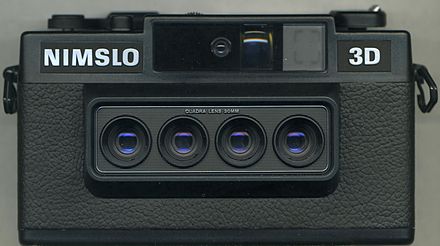 Relater Work- Guiding Information Feedback
Haptic feedback
vibration on a belt, helmet, or in a backpack
less interference
hard to represent complicated info
more training and concerntration
Audio feedback
acoustic patterns, semantic speech, different intensities sound, spatially localized auditory cues
misunderstand them under noisy environment
Visual feedback
partially sighted people
LED→ the distance of the obstacle
low resolution→ only show large obstacle
[Speaker Notes: map the depth img to semantic speech for telling the blind some info]
Hardware System
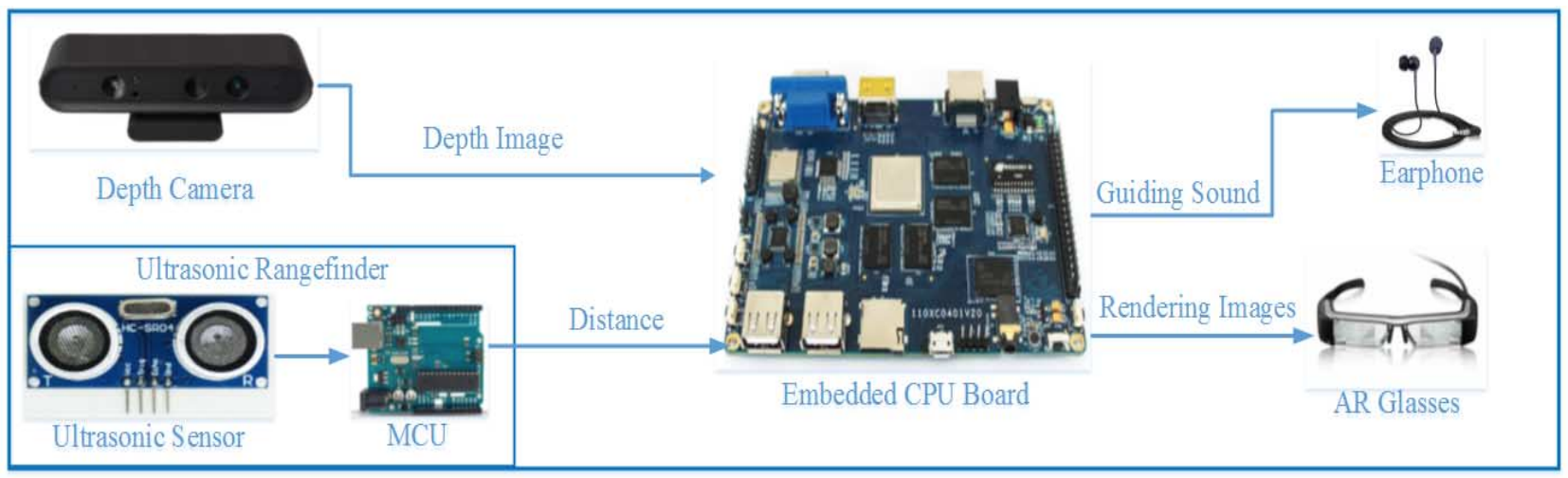 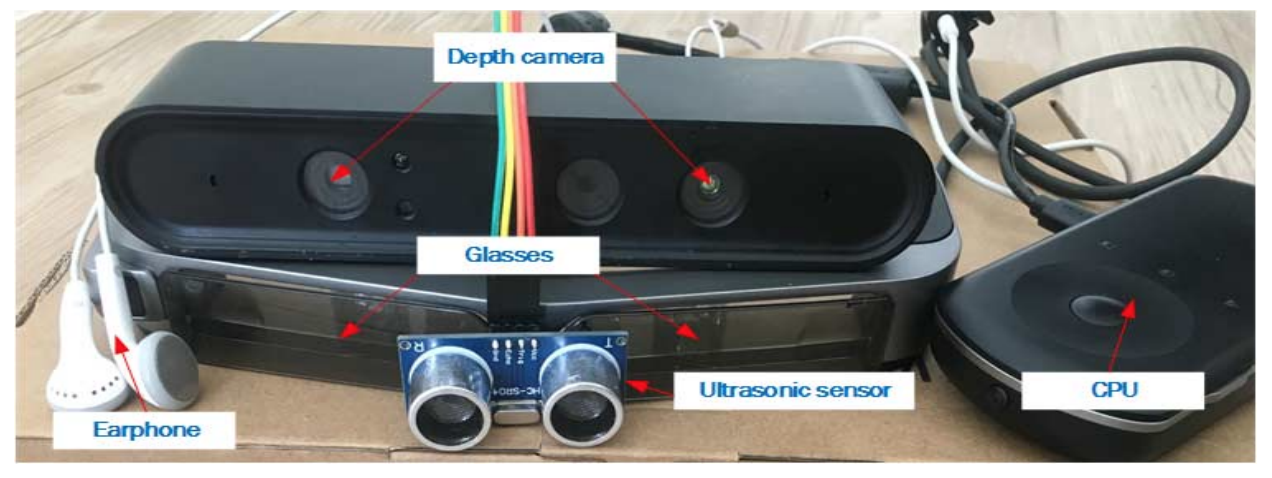 Depth Information Acquisition
RGB-D camera
infrared laser that project light with a coded pattern
monochromatic CMOS image sensor capture reflected light and decipher it to images
depth sensor is mounted on the glasses with inclinaiton of 30 degree
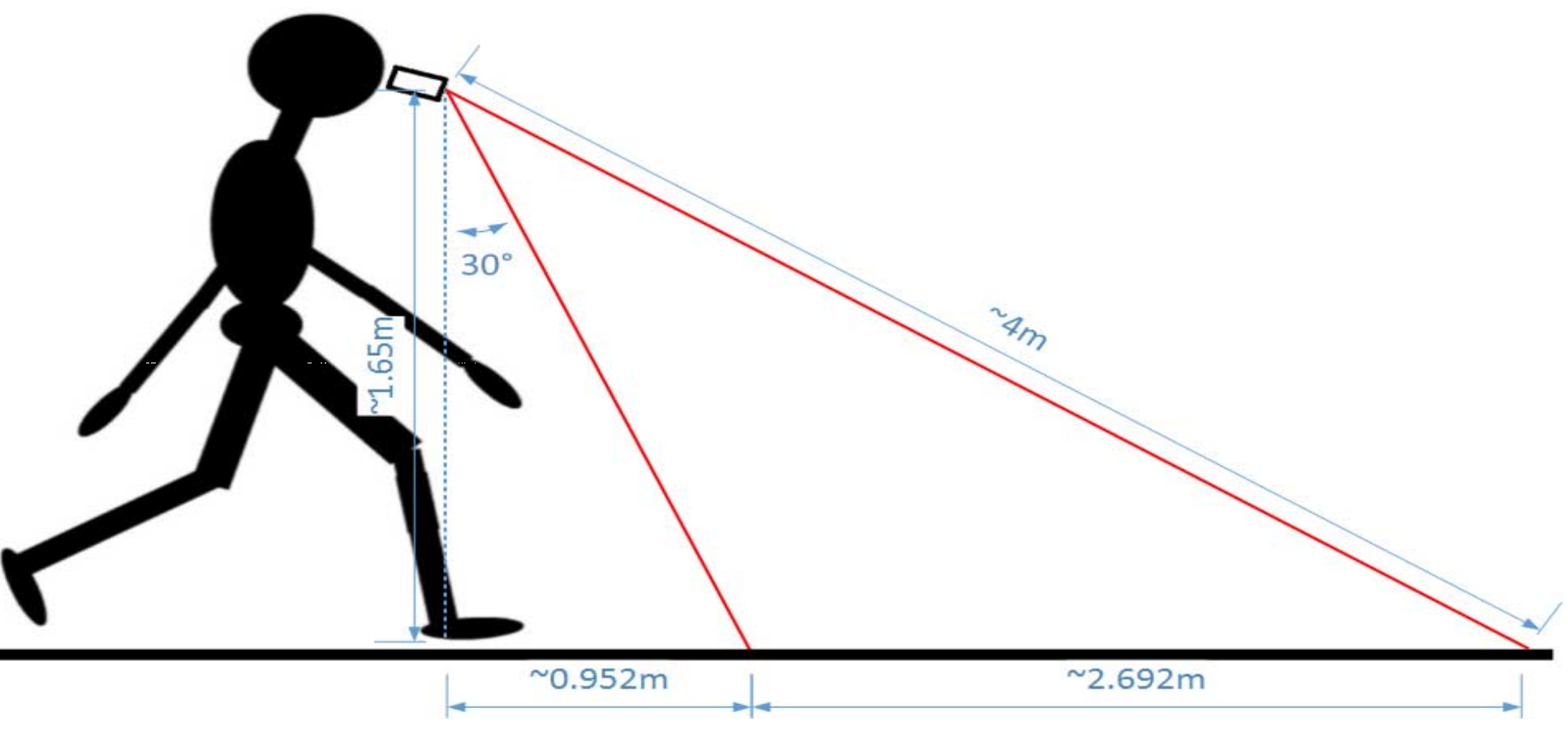 time interval between Trig and Echo, propotional to the time interval
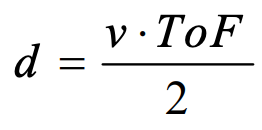 Ultrasounic Rangefinder
MCU: control the ultrasound
a pulse of high (5V) → Trig pin → start (transmit 8 cycles of ultrasonic burst at 40 KHz) → Echo pin is set to high
receive reflected burst → Echo pin is set to low
no receive→ Echo stays high→ distance very large
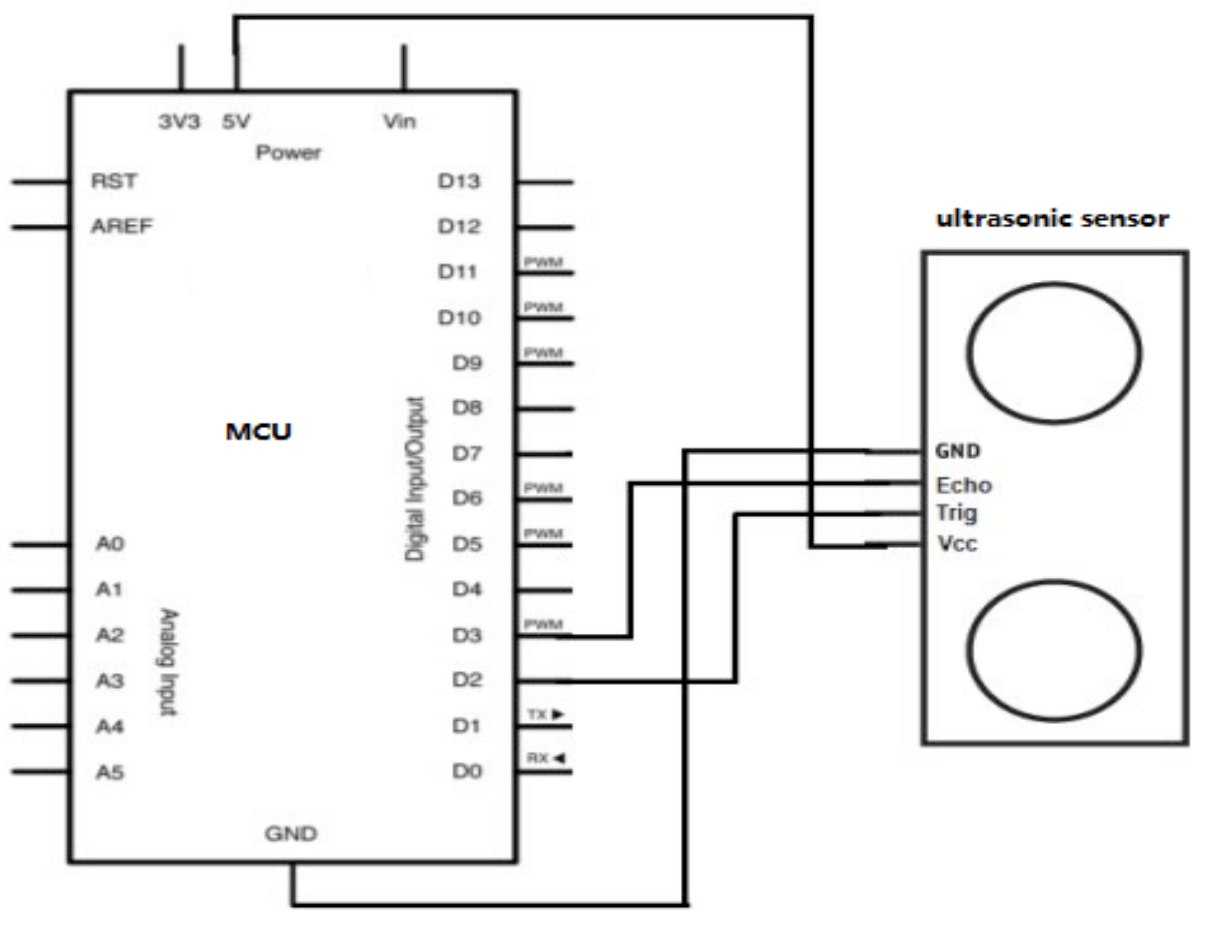 [Speaker Notes: v: sound speed in the air
tof: time interval between Trig and Echo, propotional to the time interval]
The Steps
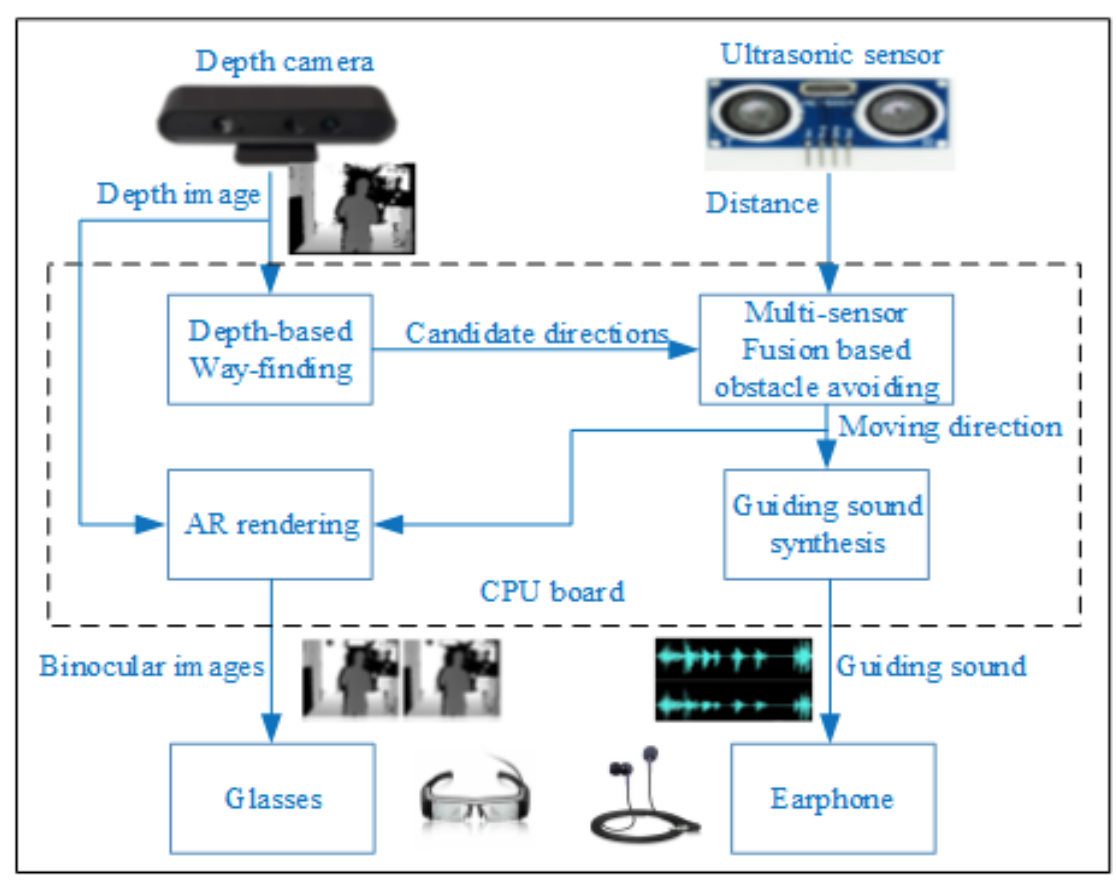 Depth-based Way-finding: outputs several candidate moving directions
Multi-sensor Fusion based obstacle avioding:select optimal directions from candidates
AR rendering:depth images + moving direction
Guiding sound synthesis
Depth-based Way-finding
nearest obstacle is always at the bottom of the depth image→ only select a line in the bottom of the image as input
traversable threshold w + adaptive sliding window (1 x D(z))
D(z): adaptive width depending on the depth z
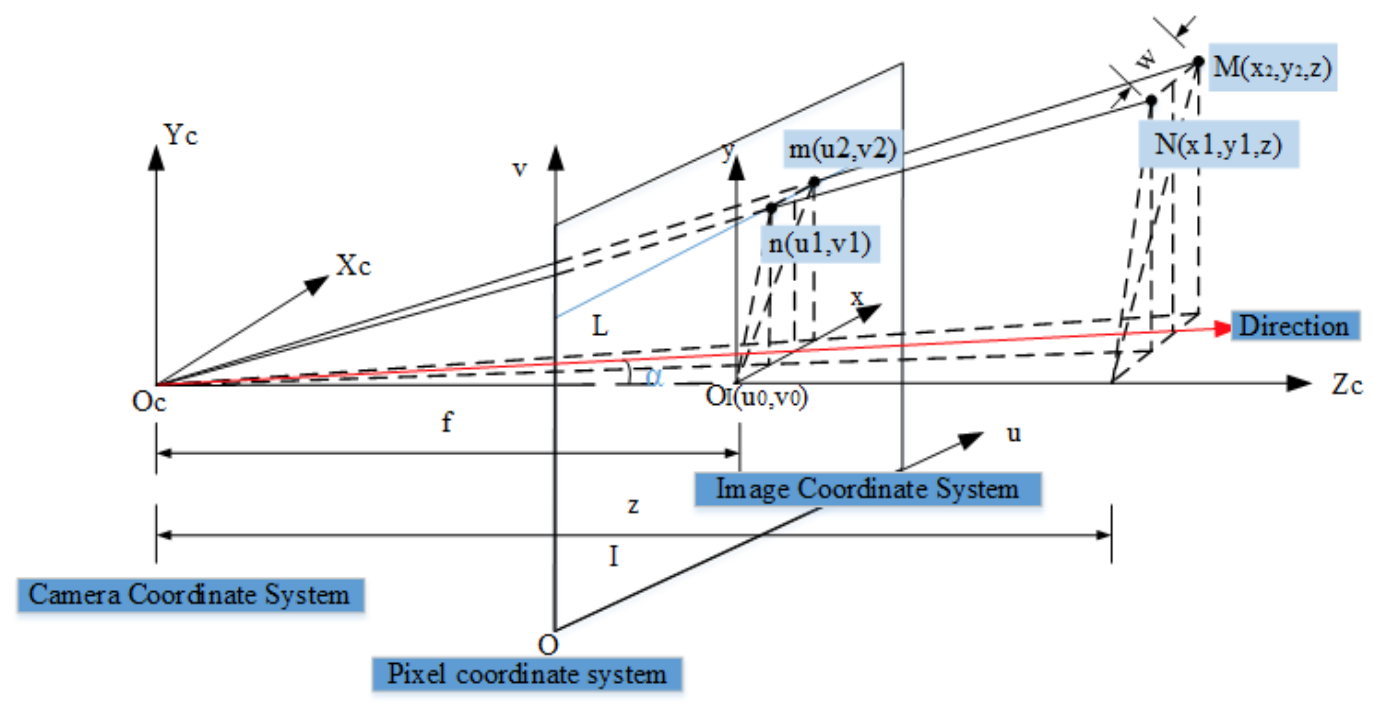 [Speaker Notes: similar triangle law]
Find D(z): u2 - u1
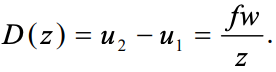 find D(z)
judge if the region between D(z) is traversable
computing the steering angle 𝞪
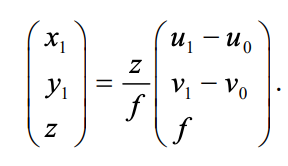 find N: 
find M:
find m:
do some subsitution
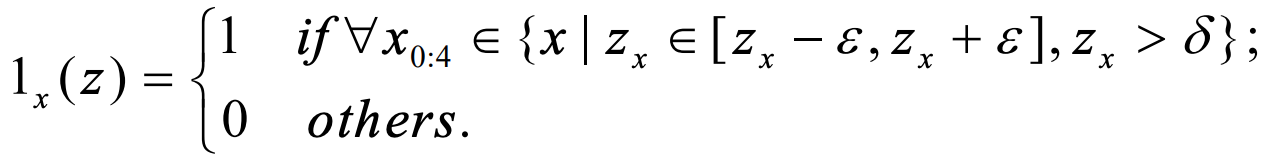 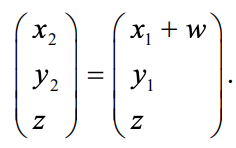 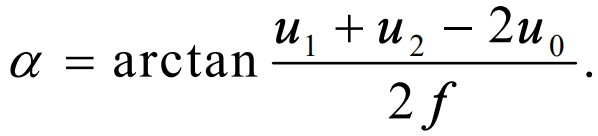 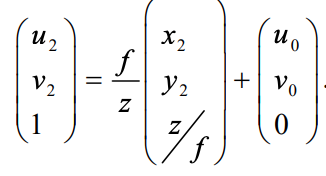 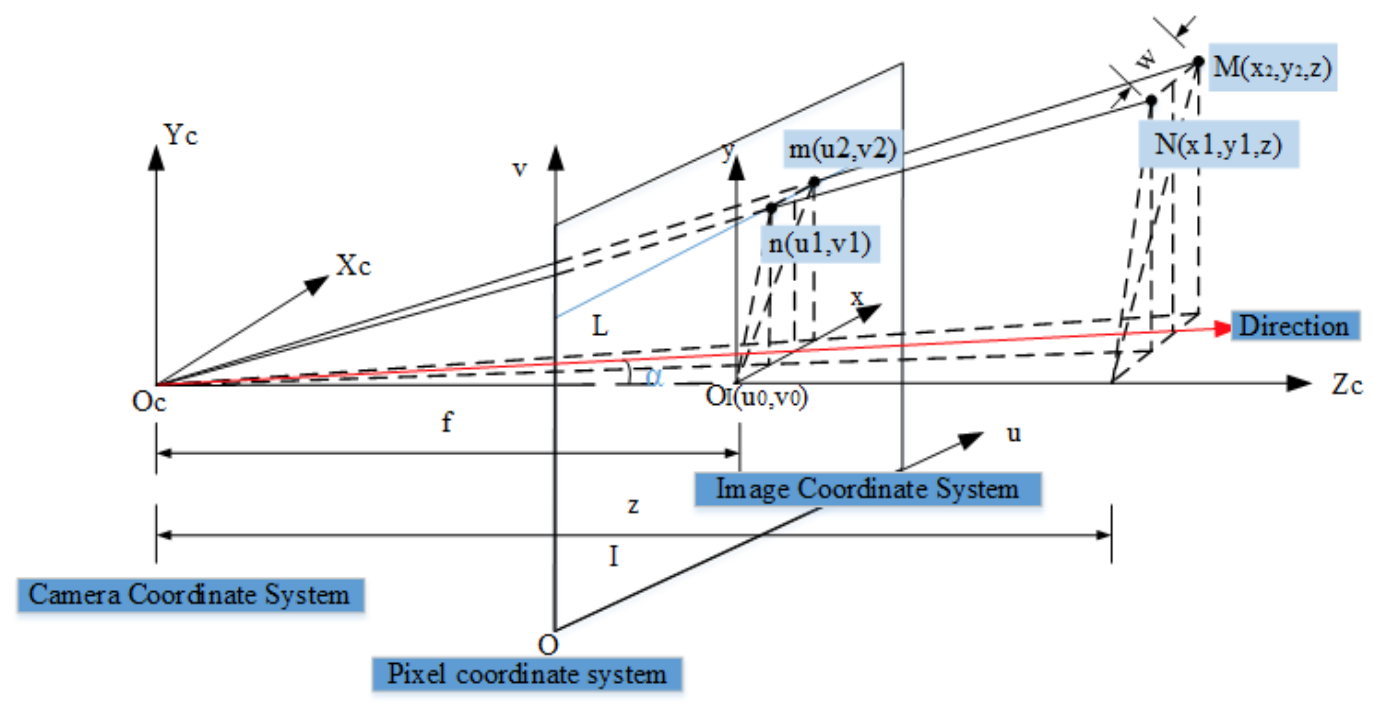 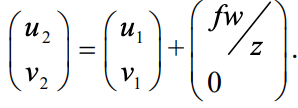 [Speaker Notes: angle only calculated when the l(z) is 1
four steps continually until all the inputs points were traversed]
Multi-sensor Fusion based obstacle avioding
compute the optimal moving direction based on the depth image → minimize the cost functionsteering angle↓ ➔ the faster the user can turntraversable area ↑ ➔ safer
fuse ultrasonic data
steering angle
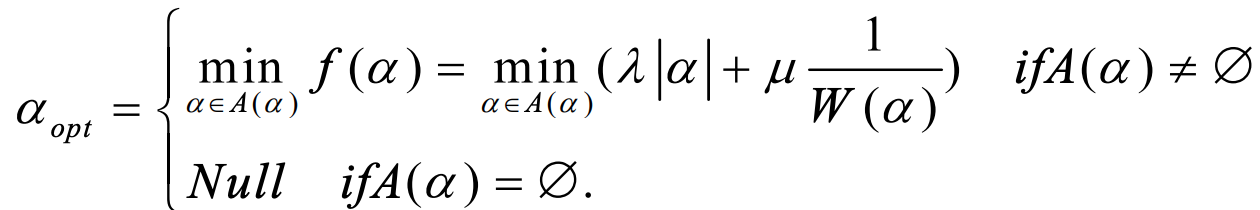 maximum traversable width
distance measured by the ulrasonic sensor
view field of ultrasonic
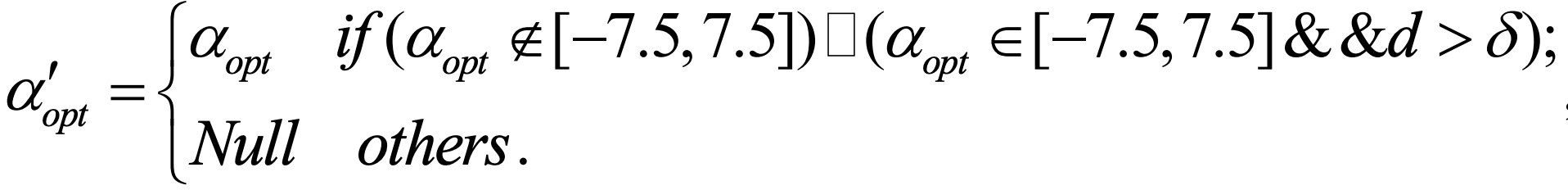 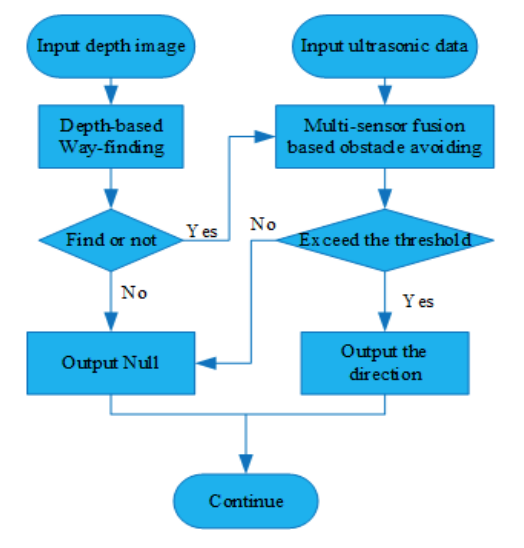 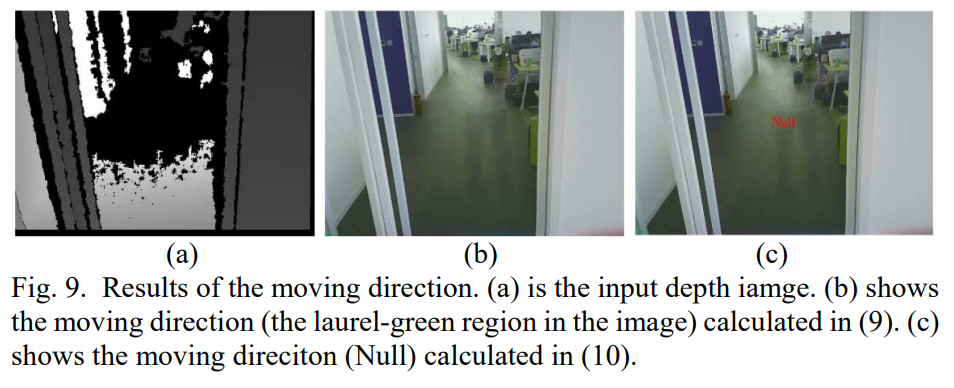 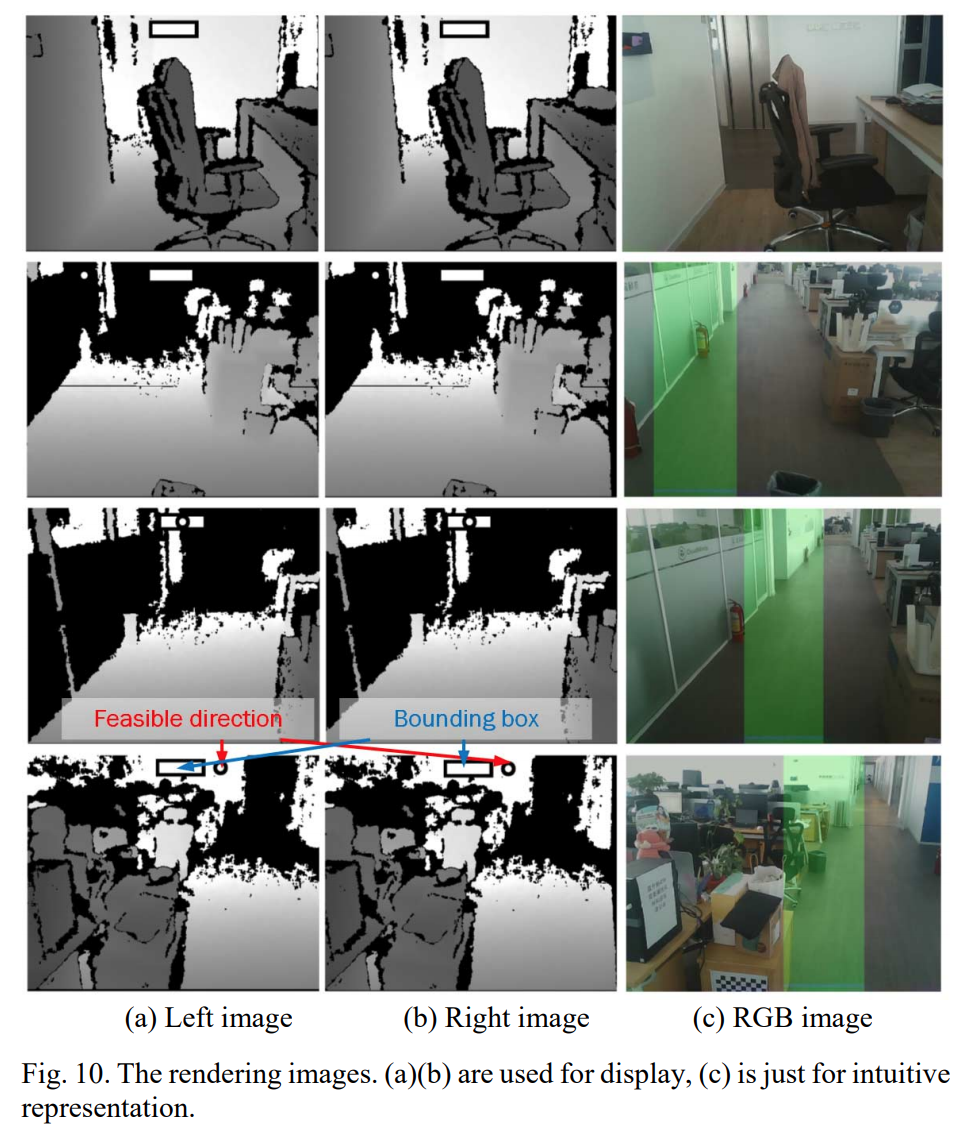 AR rendering
generate binocular parallax images by Unity3D
circle: feasible direction
bounding box: user direction
Guiding sound synthesis
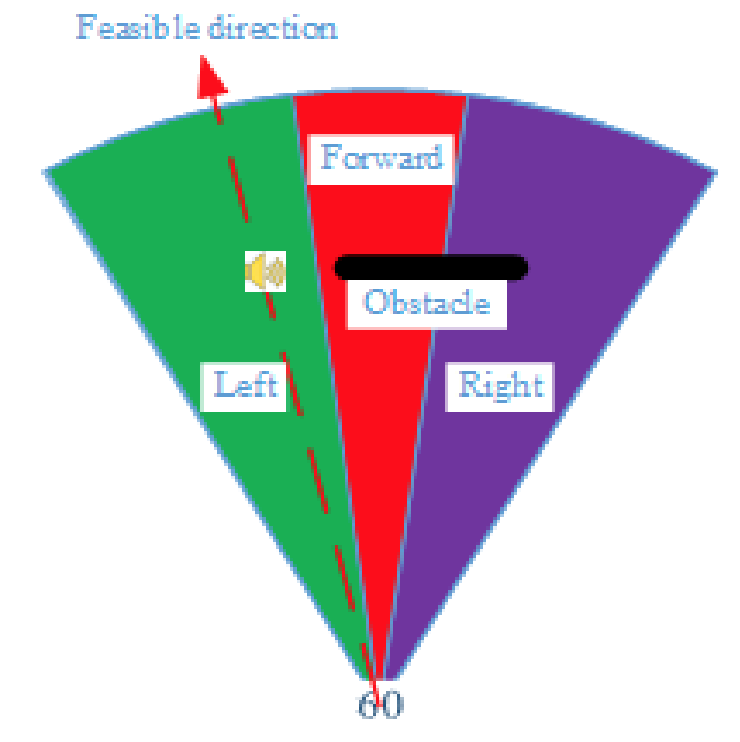 Stereo tone: a person in the right direction to tell the user come  
Recorded speech: tell the direction
Different frequency beep: propotional to the steering angle
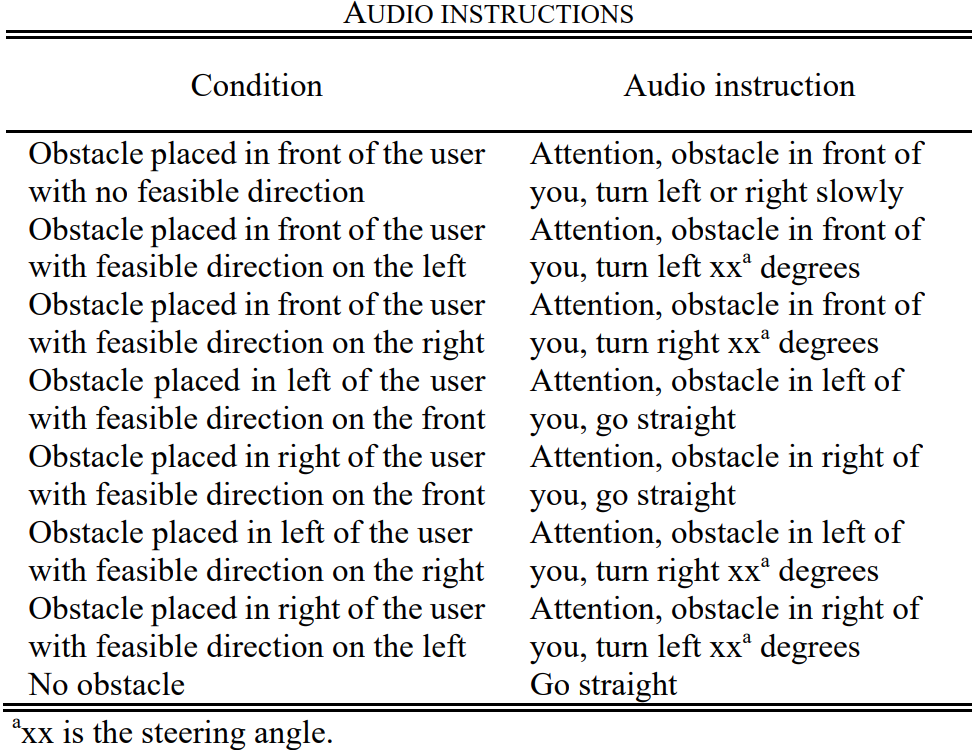 Experimental Results and Discussions
Adaptability for Different Height
camera height: 1.4m ~1.8m
the height of the camera↓ ➔ detect smaller obstacles
obstacle’s distance to the camera↓ ➔ detect smaller obstacles
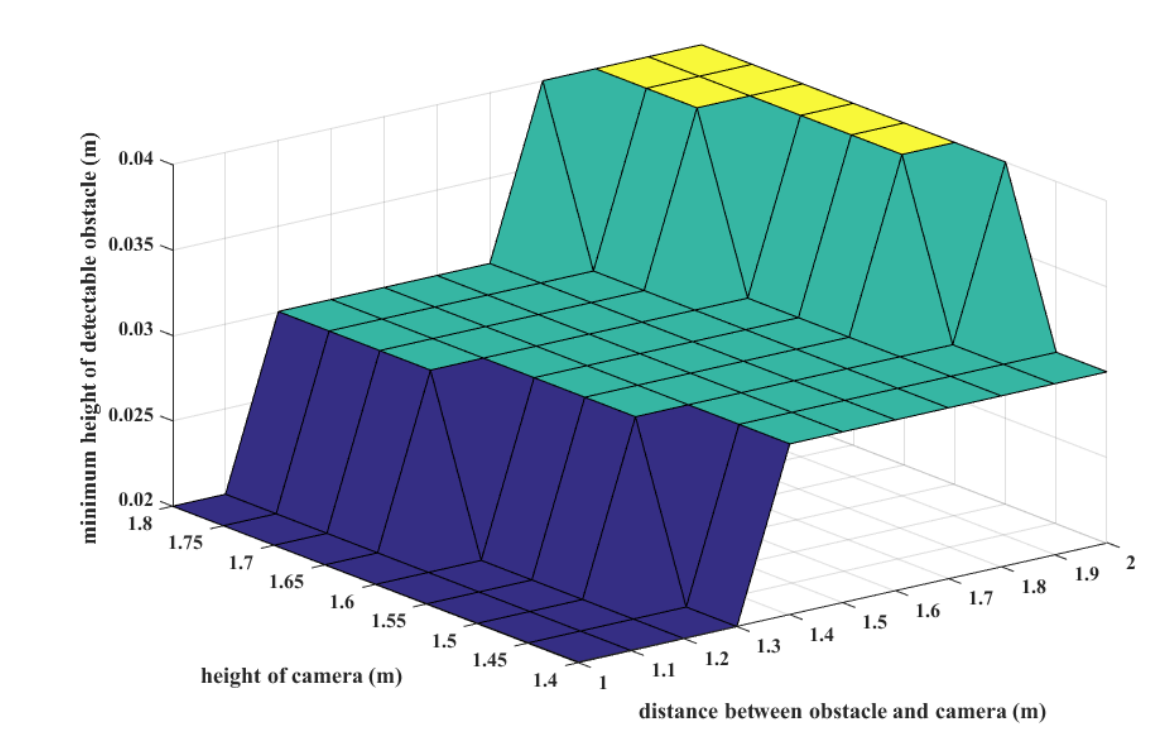 Correctness of Obstable Avoiding Algorithm
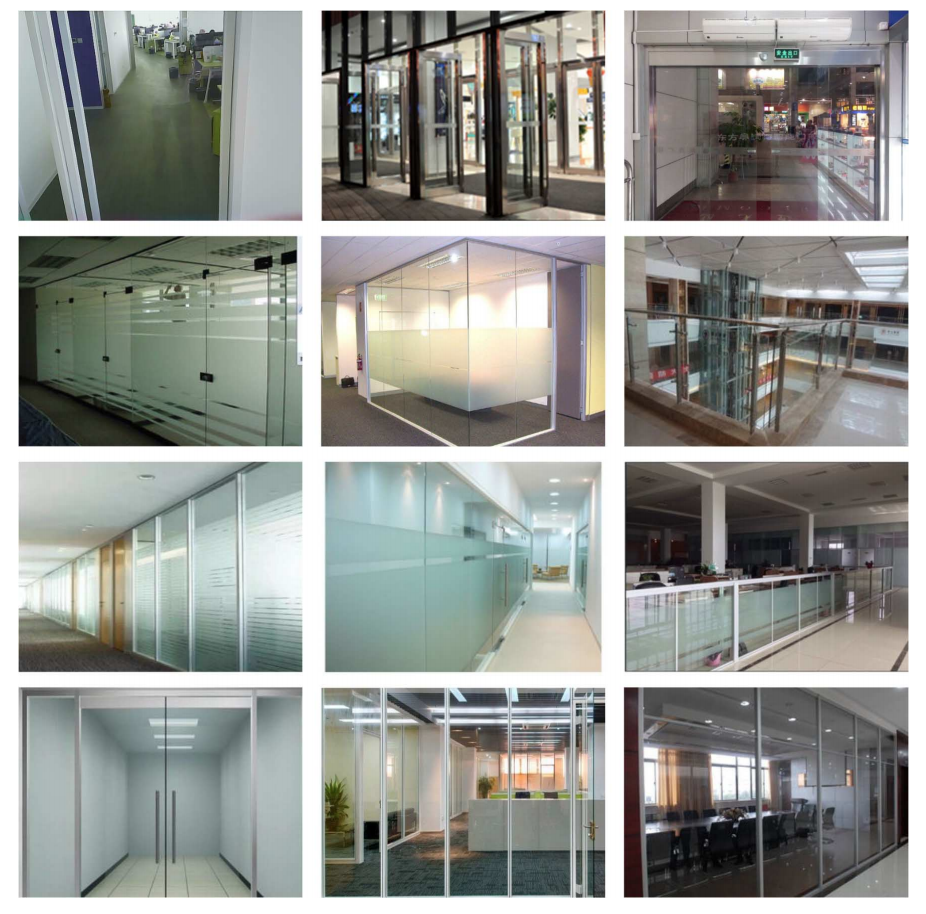 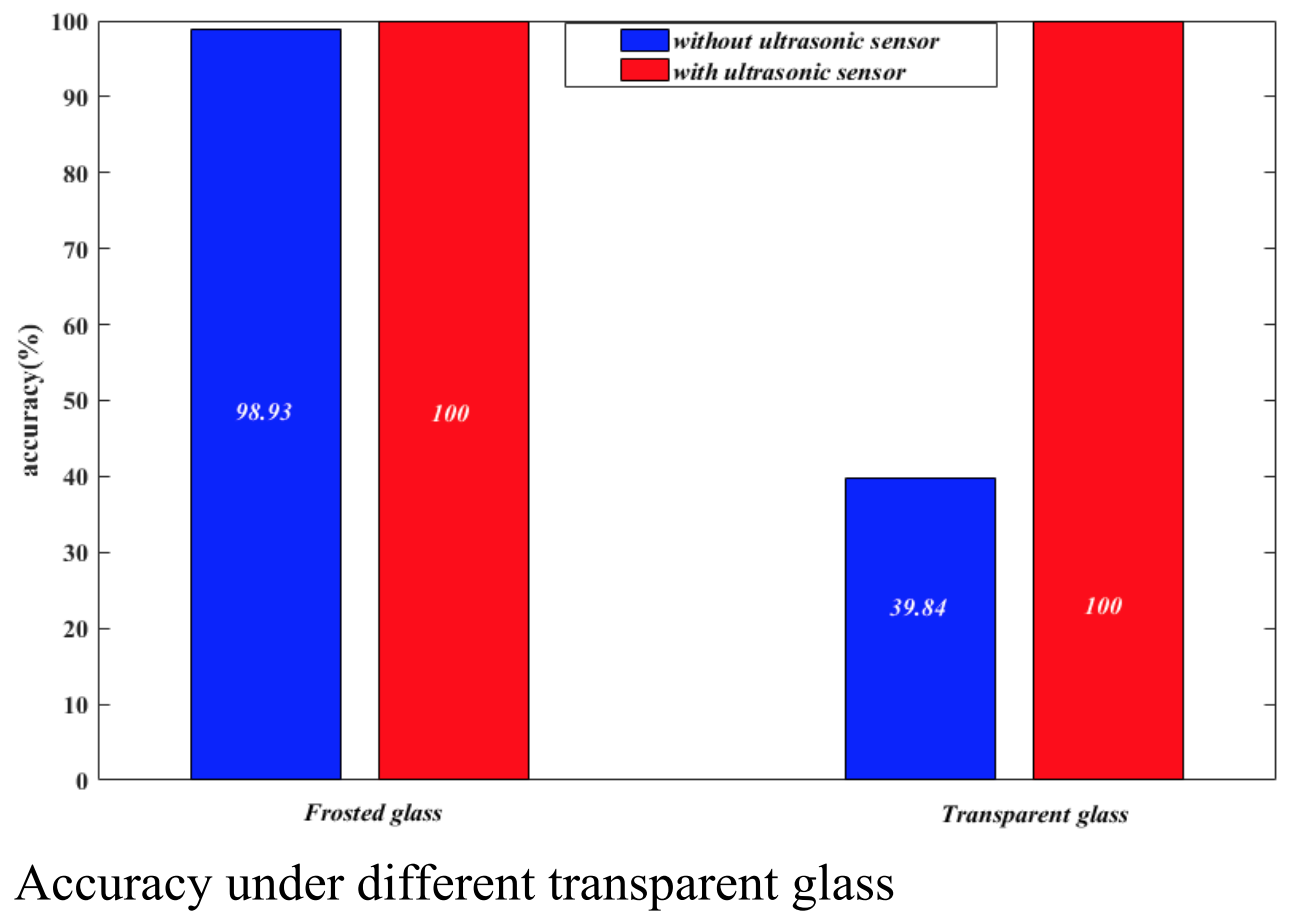 Computation Cost
short → real time
maximum cost for processing each frame is about 30.2ms
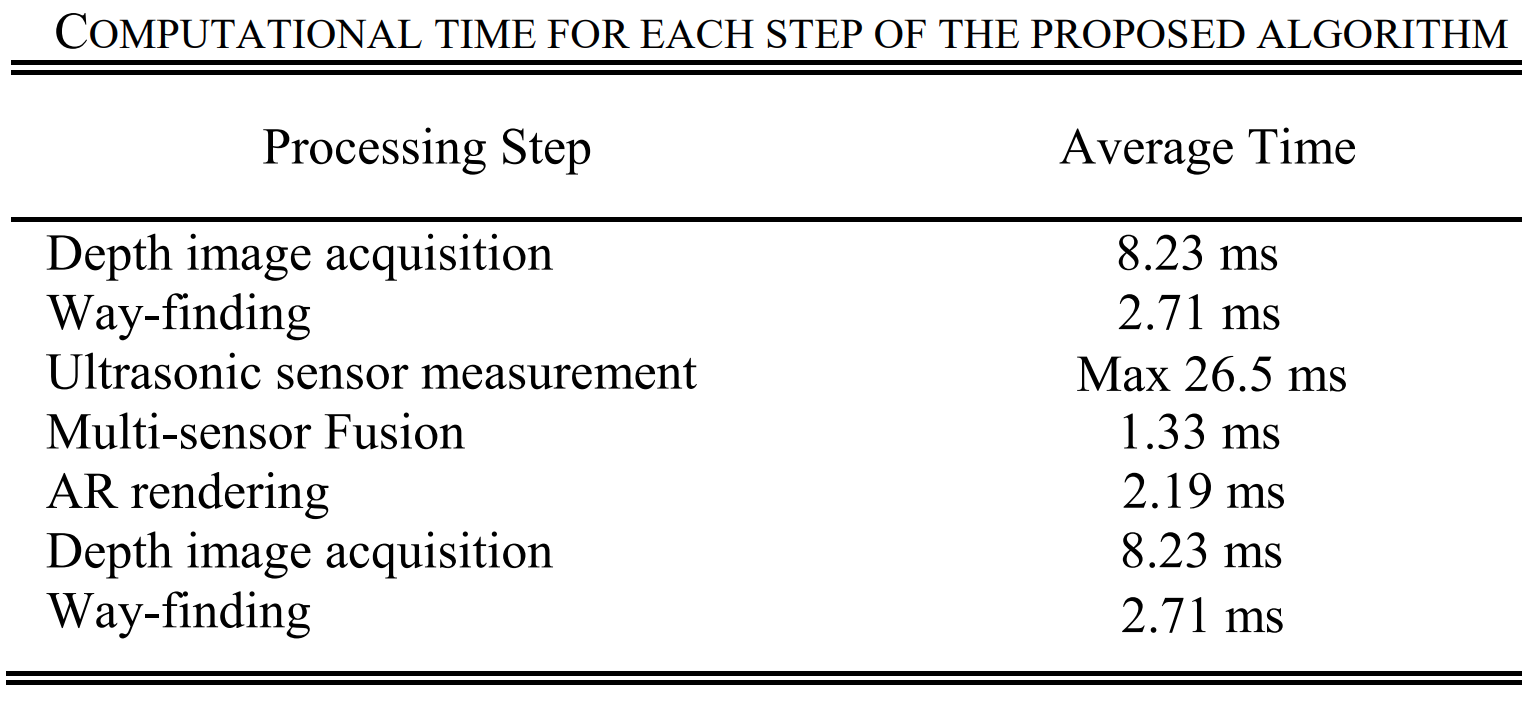 Interactive Experience
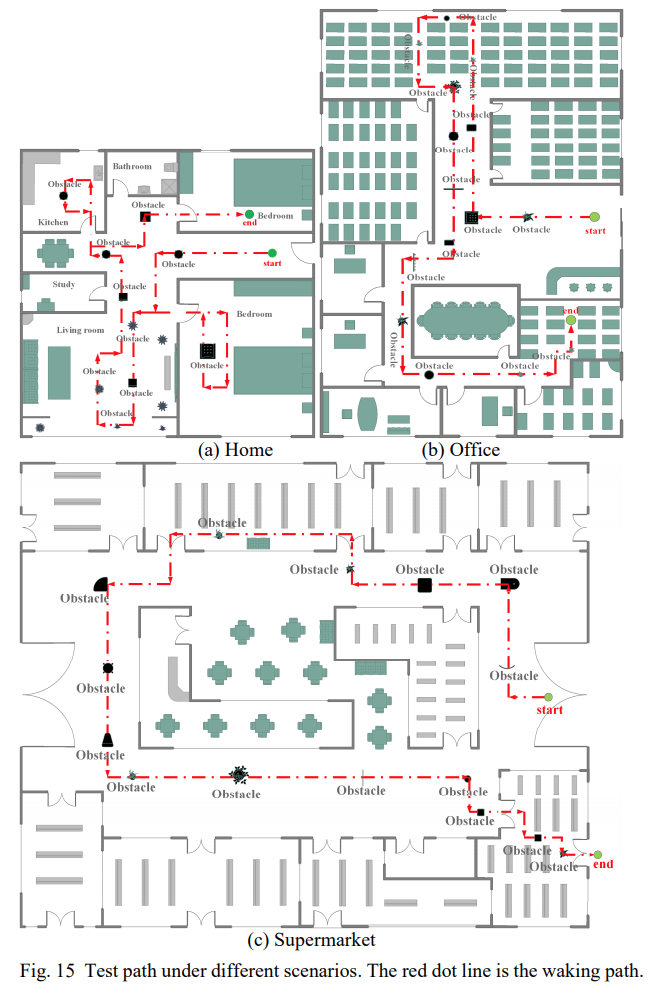 house, office, supermarket
totally blind: with glasses vs. with cane
recorded instructions: hard to turn the accurate angle
cane: users are familiar with their home and office
supermarket works
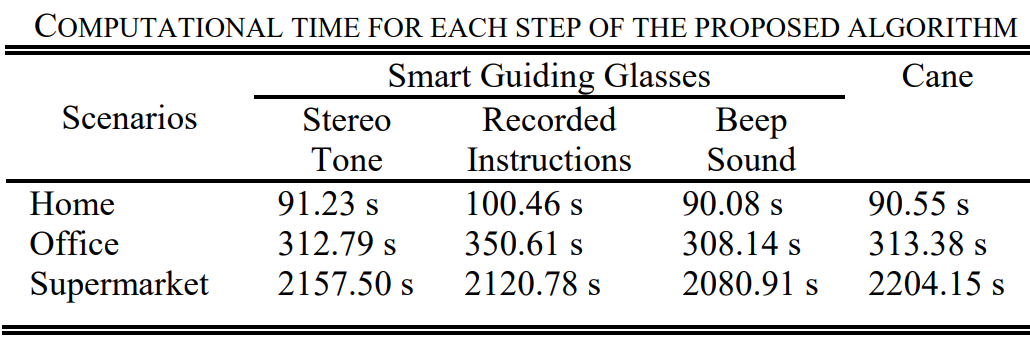 Interacctive Experience
weak sighted users: with glasses vs without glasses
Home, office: time close, wearing glasses with lower collisions
Supermarket: wearing glasses takes less time
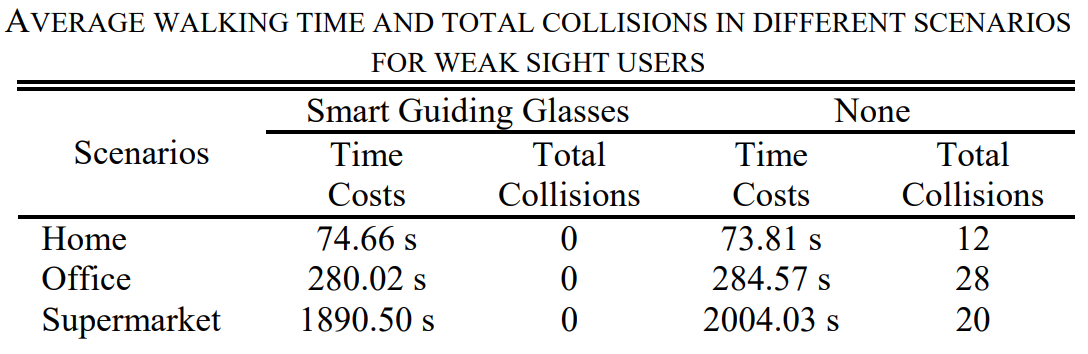 Conclusion
visually impaired users: AR rendering
totally blind: guiding sound
depth + ultrasound solve the problem of small and transparent things
computation is fast enough to meet real-time requirement
sensors used are simple and with low cost